Images et Réseaux : Feuille de route Intelligence et data (Draft)
1
I&R+TES global
Préambule
Les information de cette présentation sont issues de la feuille de route Images et Réseaux IA et Data
Cette FDR n’a pas encore été approuvée par les instances du pôle
Par conséquent, les infos sont à l’usage exclusif de ce groupe dans le cadre de sa réflexion sur a mise en place du DIH DIVA
Date prévisionnelle d’approbation de la FDR : Décembre 2020
Objectif de la feuille de route Images et Réseaux
Adresser le sujet technique prometteur qu’est l’Intelligence Artificielle, démystifier cette technologie et inspirer le développement, intégration et usage par les entreprises et académiques.
Etablir une liste de verrous à adresser par les acteurs du pôle, en fonction des compétences présentes sur notre territoire (Pays de la Loire et Bretagne). Cette liste est un moyen d’animer le Domaine Technologique (DT) et d’aider à susciter des projets qui permettent de lever ces verrous. 
Permettre, via la levée des verrous, d’adresser le besoin du marché et les besoins de transformation des entreprises de la région et de l’amélioration de leur performance et de leur compétitivité. 
Mettre en avant le gain de temps dans la conception grâce aux outils de l’intelligence artificielle et dans la création de produits et services à plus forte valeurs ajoutée grâce à la collecte et à l’analyse des données d’utilisation.
Inciter et stimuler le montage de projets de recherche et développement collaboratifs comprenant les technologies liées aux BD et aux IA sur le territoire du pôle et au-delà, sur la France et dans l’Europe.
3
janvier 2019
I&R+TES global
IA / Data : chaîne de valeur
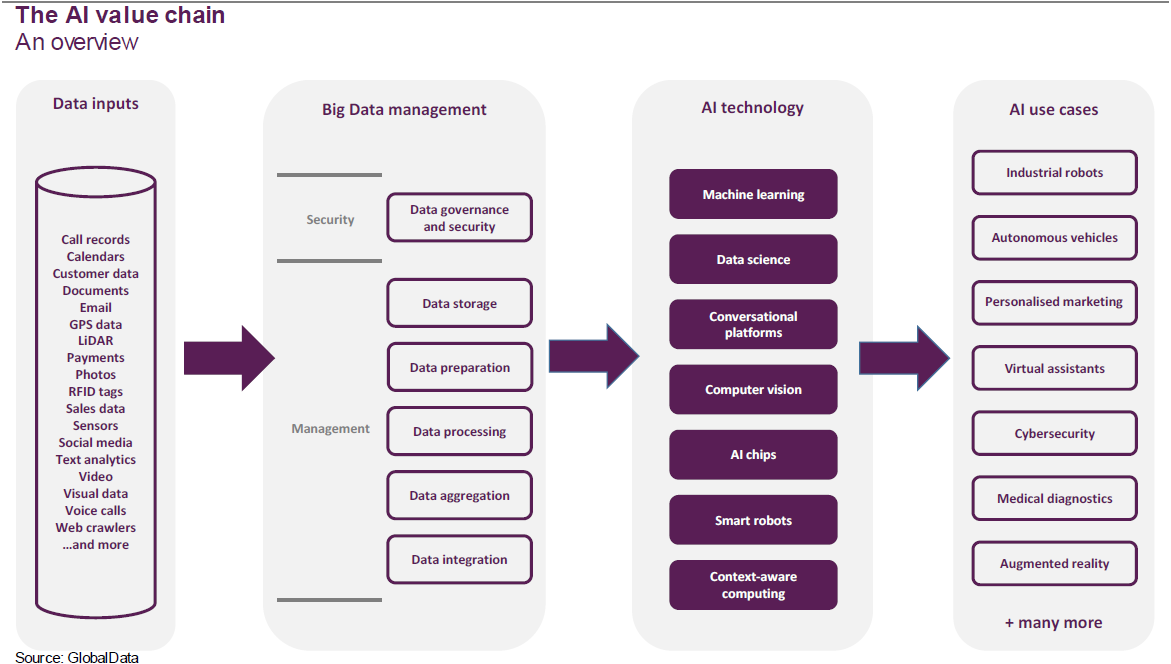 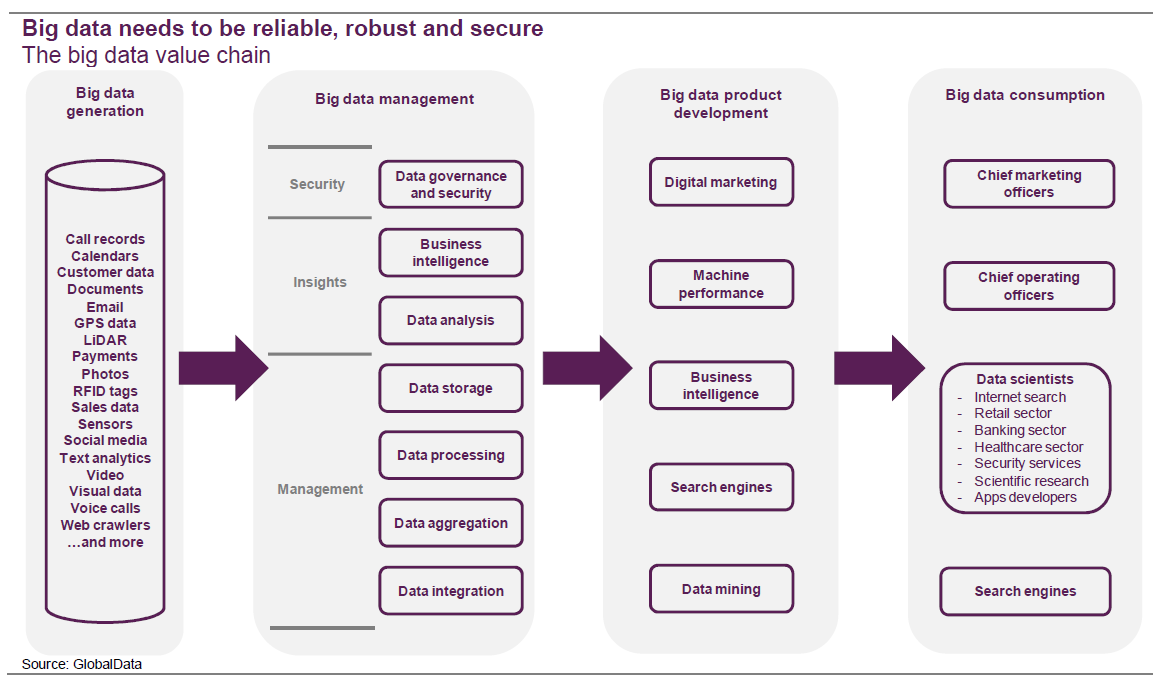 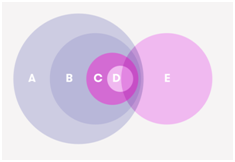 A = Computer science, B= IA, C = Machine learning, D = deep learning, E = data science
4
janvier 2019
I&R+TES global
Enjeu de l’IA
L’IA doit permettre aux entreprises :
d’améliorer leurs produits actuels, 
d’optimiser leurs opérations internes et externes, 
de faire de meilleures décisions, 
de libérer des ressources pour des tâches plus créatives, 
de créer de nouveaux produits, 
d’adresser de nouveaux marchés 
d’automatiser leur process
d’améliorer les contrôles qualité et détection de défaut
d’améliorer le service client,
d’optimisation des ventes,
…
5
janvier 2019
I&R+TES global
les enjeux pour la France et pour nos régions
La France et nos régions ont du mal à retenir leurs talents. L’enjeu est double : former et retenir en France les meilleurs chercheurs en intelligence artificielle. 
Avoir une cartographie des compétences actuelles data & IA dans nos régions pour identifier les différents acteurs (experts, académiques, offreurs de solutions et utilisateurs).
Cartographie des formations.
Acceptabilité de l'IA par les humains, éthique IA.
Norme et référencement au niveau de l'Etat.
Opérateur augmenté: effectuer des tâches non stratégiques avec de l'IA.
Favoriser, valoriser et faire connaître au maximum l’expérimentation de ces technologies sur le territoire pour rassurer les entreprises et leur montrer les bénéfices et cas d’usages possibles.
Encourager la digitalisation des entreprises afin d’établir une collecte de données suffisante pour favoriser la mise en place d’applications IA.
Encourager le secteur privé à mettre en place une R&D à long terme sur l’intelligence artificielle.
Faciliter la collecte, la structuration et l’accès aux données. 
L’État doit encourager les opérateurs de télécommunications et les grands opérateurs CLOUD à développer leurs infrastructures pour entraîner de grands réseaux de neurones avec des données massives.
6
janvier 2019
I&R+TES global
Les verrous technologiques
Respect de la vie privée
L’apprentissage profond
Explicabilité, continuité
Données et puissance de calcul  
Interopérabilité
Edge computing.
7
janvier 2019
I&R+TES global
Recommandations
8
janvier 2019
I&R+TES global
9
I&R+TES global